Lesson 2. பனைமரச் சிறப்பு
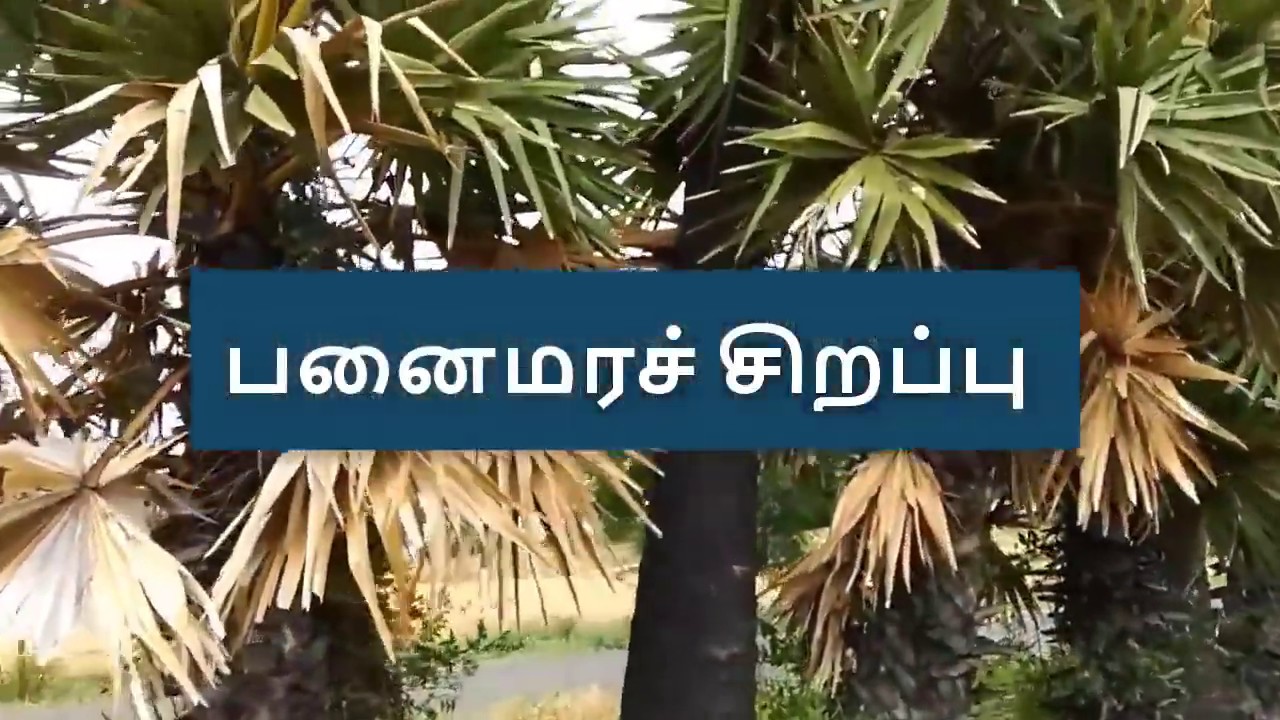 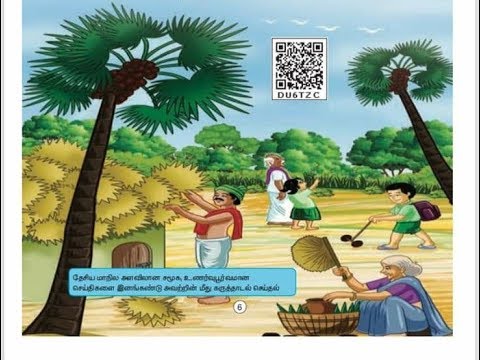 பாடம் -2
INSTRUCTIONS TO STUDENTS
DRESS PROPERLY

ALWAYS KEEP THE MICROPHONE AND CAMERA UNMUTED

ARRANGE A COMPATIBLE INTERNET CONNECTIVITY

KEEPP ALL THE ITEMS LIKE TEXTBOOK ,PEN READY

ENTER THE CLASSROOM IN TIME

PROMPTLY RETURN AFTER BREAKS

USECHAT BOX FOR RESPONSES

QUIT IMMEDIATELY AFTER THE SESSION

PARENTS TO REMAIN PASSIVE OBSERVERS
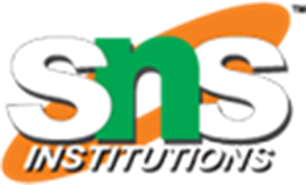 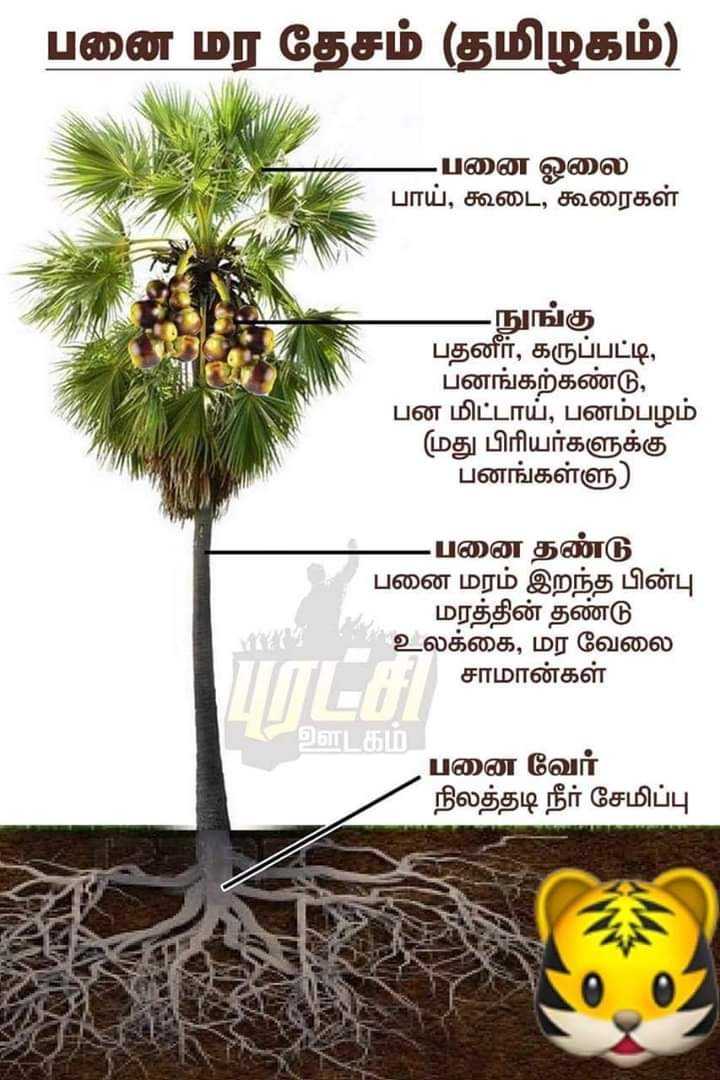 3
,.
பனை மர பூ
4
புயல் தடுக்கும் பனை
5
பனை வெல்லம்
6
பனைஓலை
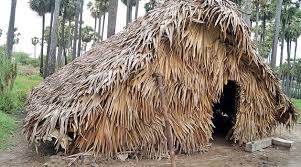 7
பனங்கிழங்கு
8
பனம்பழம்
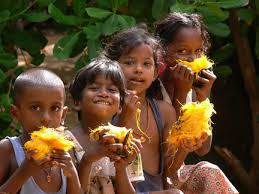 9
பனை மரப் பொருட்கள்
11
பதநீர்
12
https://www.youtube.com/watch?v=R_HOPhIPvQc Video Link
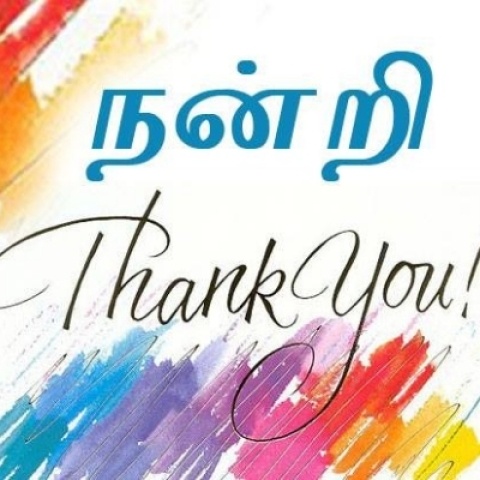 13